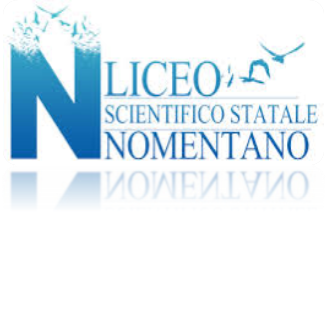 Dalle immagini ai modelli
un percorso interdisciplinare tra matematica, e...
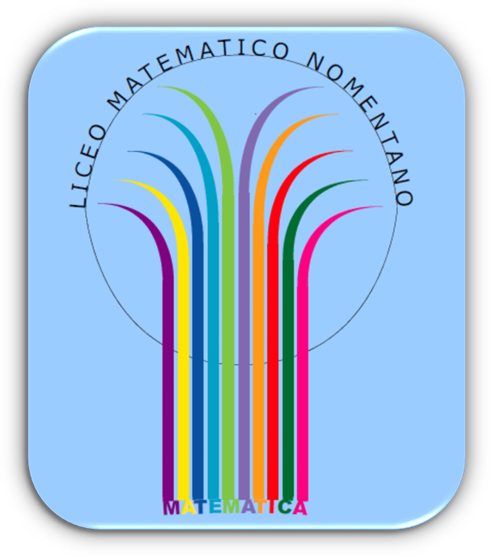 LICEO MATEMATICO
Dalla prima alla quinta classe
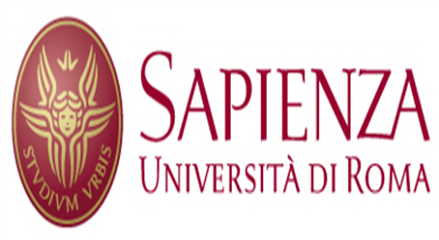 P. Berneschi, E. Possamai
Sapienza – 22 febbraio 2019
Un Viaggio
iniziato nell’A.S. 2012-13
 con il PROGETTO ARCHIMEDE
 nell’ambito del PIANO LAUREE SCIENTIFICHE
e proseguito fino all’A.S. 2017-18
continuato dall’ A.S. 2017-18 con
 DALLE IMMAGINI AI MODELLI
nell’ambito del LICEO MATEMATICO
PROGETTO ARCHIMEDEun percorso interdisciplinarebasato su un approccio laboratoriale “ manuale “
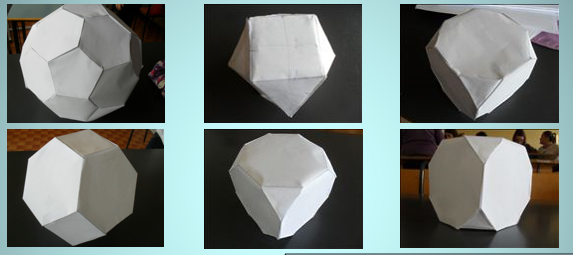 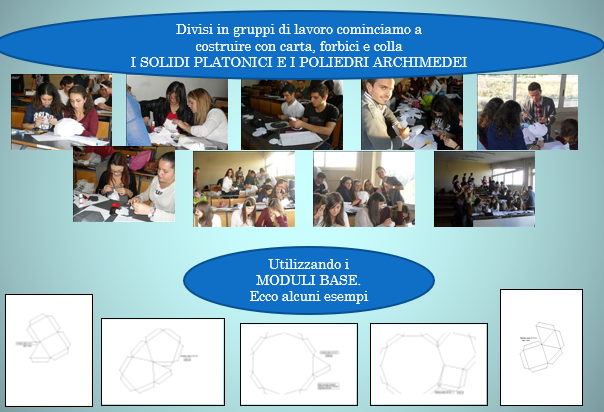 PROGETTO ARCHIMEDEun percorso interdisciplinarebasato su un approccio laboratoriale “ manuale “
PROGETTO ARCHIMEDE un percorso interdisciplinareseguito da un approccio laboratoriale “ informatico “
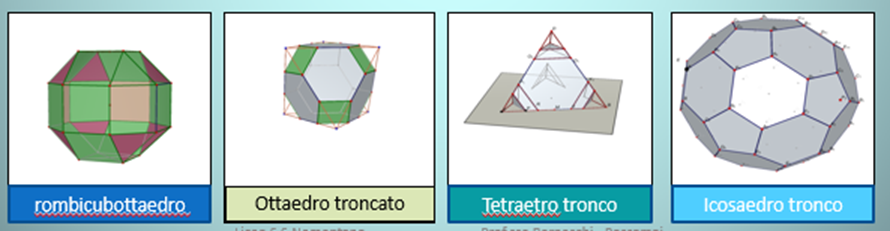 Progetto Archimede
FAR COMPRENDERE 
Agli studenti l’importanza della costruzione con “riga e compasso “ e lo studio delle proprietà di figure geometriche nello spazio tridimensionale
FAR ACQUISIRE progressivamente 
le seguenti COMPETENZE:
Osservare, descrivere e analizzare figure geometriche solide, riconoscendone le principali proprietà.
Confrontare e analizzare figure geometriche individuando invarianti, simmetrie e relazioni.
Analizzare e interpretare figure geometriche solide usando consapevolmente il software Cabri 3D
DIMOSTRARE  le proprietà individuate con le costruzioni virtuali
FAR SCOPRIRE le proprietà della geometria piana e solida tramite un Approccio laboratoriale,
Cooperative learning e Peer education e nello stesso tempo facendo sviluppare le proprie attitudini
DALLE IMMAGINI AI MODELLI
2) costruire un modello reale del poliedro rappresentato nelle tavole
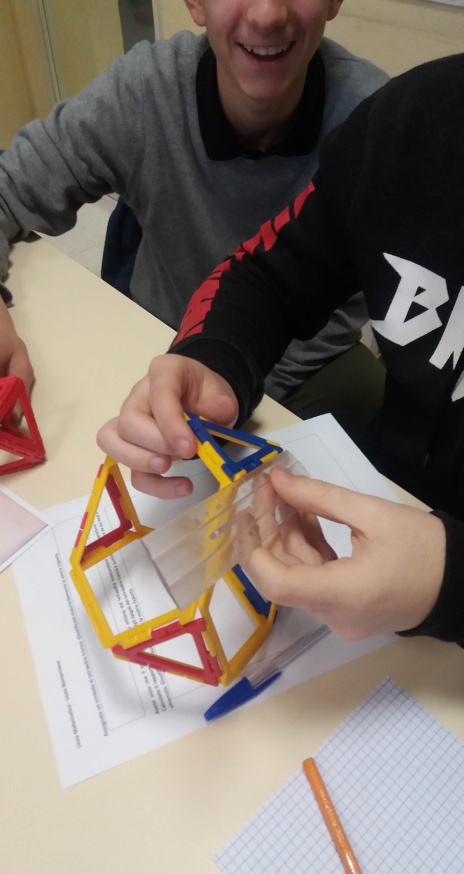 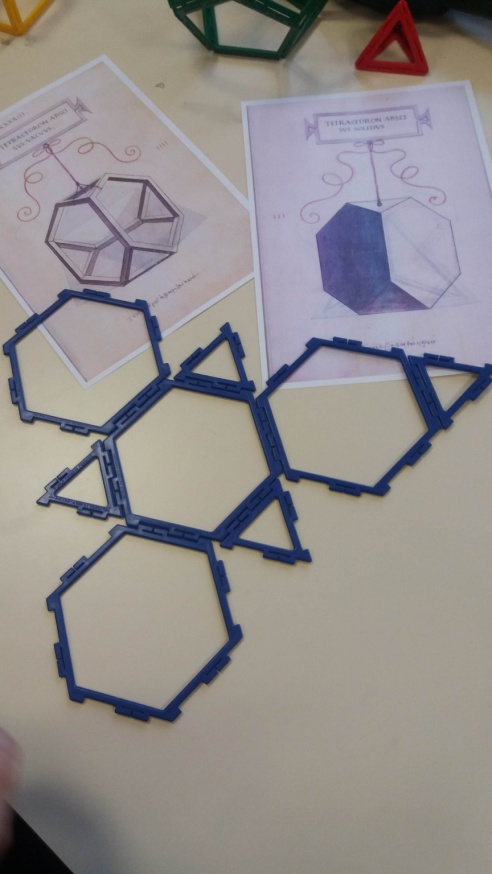 1) a partire dalle immagini: - descrivere il poliedro e sue proprietà geometriche - determinare tipo e numero di tessere necessarie per costruire un modello reale
3) a partire dal modello: - descrivere il poliedro e sue proprietà geometriche (di nuovo) - farne una foto - farne un disegno (nei casi più semplici)
3) a partire dal modello: - descrivere il poliedro e sue proprietà geometriche (di nuovo) - farne una foto - farne un disegno (nei casi più semplici)
A.S. 2017-18
Dalle immagini ai modelli
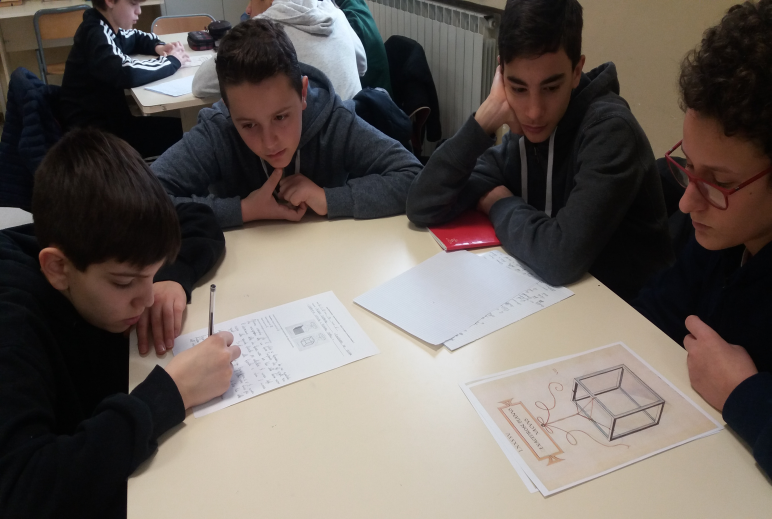 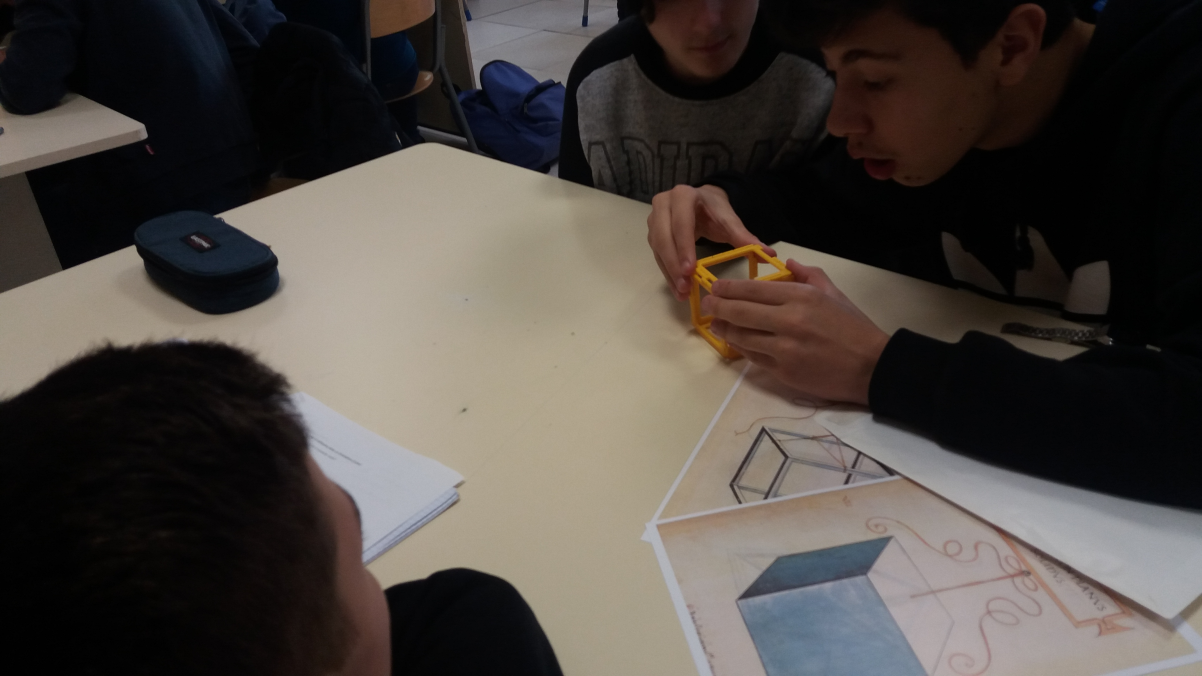 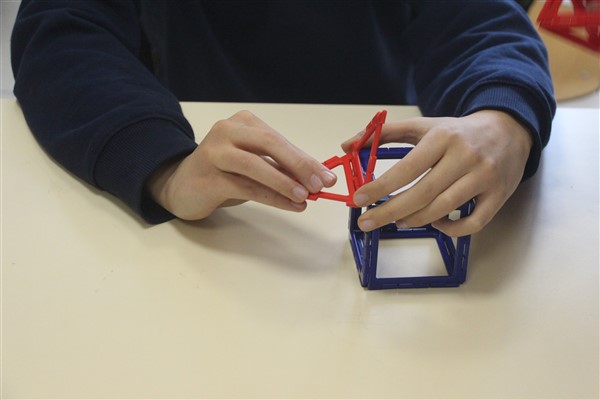 A.S. 2017-18
Dalle immagini ai modelli
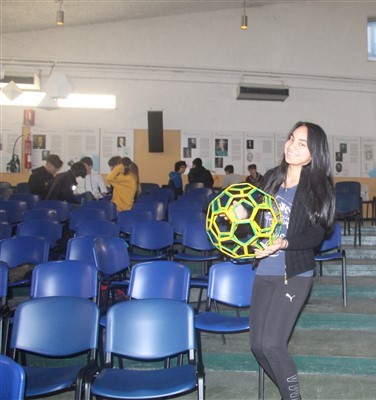 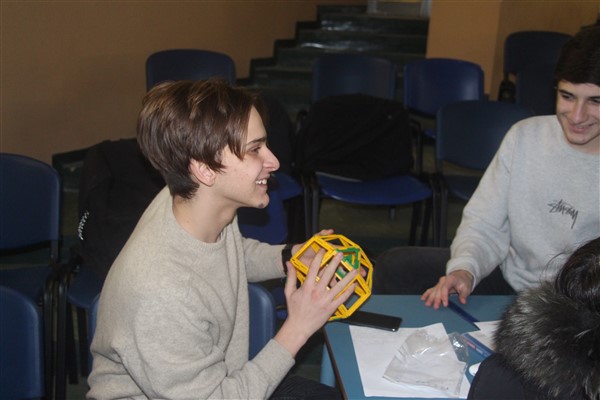 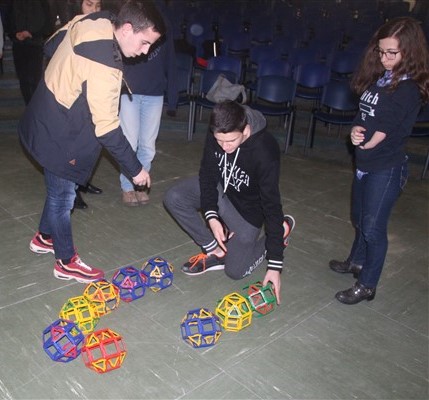 A.S. 2018-19
Dalle immagini ai modelli
FAR COMPRENDERE 
AGLI STUDENTI L’IMPORTANZA del guardare e poi… OSSERVARE“
FAR ACQUISIRE progressivamente 
le seguenti COMPETENZE: 
Riprodurre figure e disegni geometrici utilizzando, in modo appropriato e con accuratezza, opportuni strumenti (riga, compasso, e software di geometria). 
Rappresentare oggetti e figure tridimensionali in vario modo tramite disegni sul piano  e provare di realizzarli con vari materiali.
Visualizzare oggetti tridimensionali a partire da rappresentazioni bidimensionali.
Lavorare in gruppo
FAR SCOPRIRE: le proprietà e costruendo e osservando